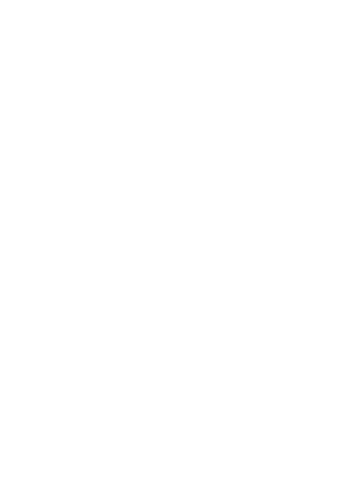 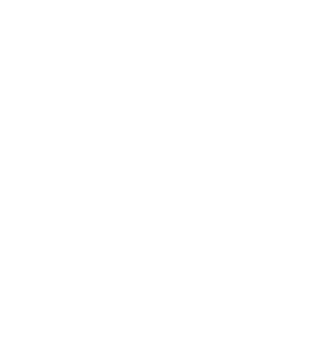 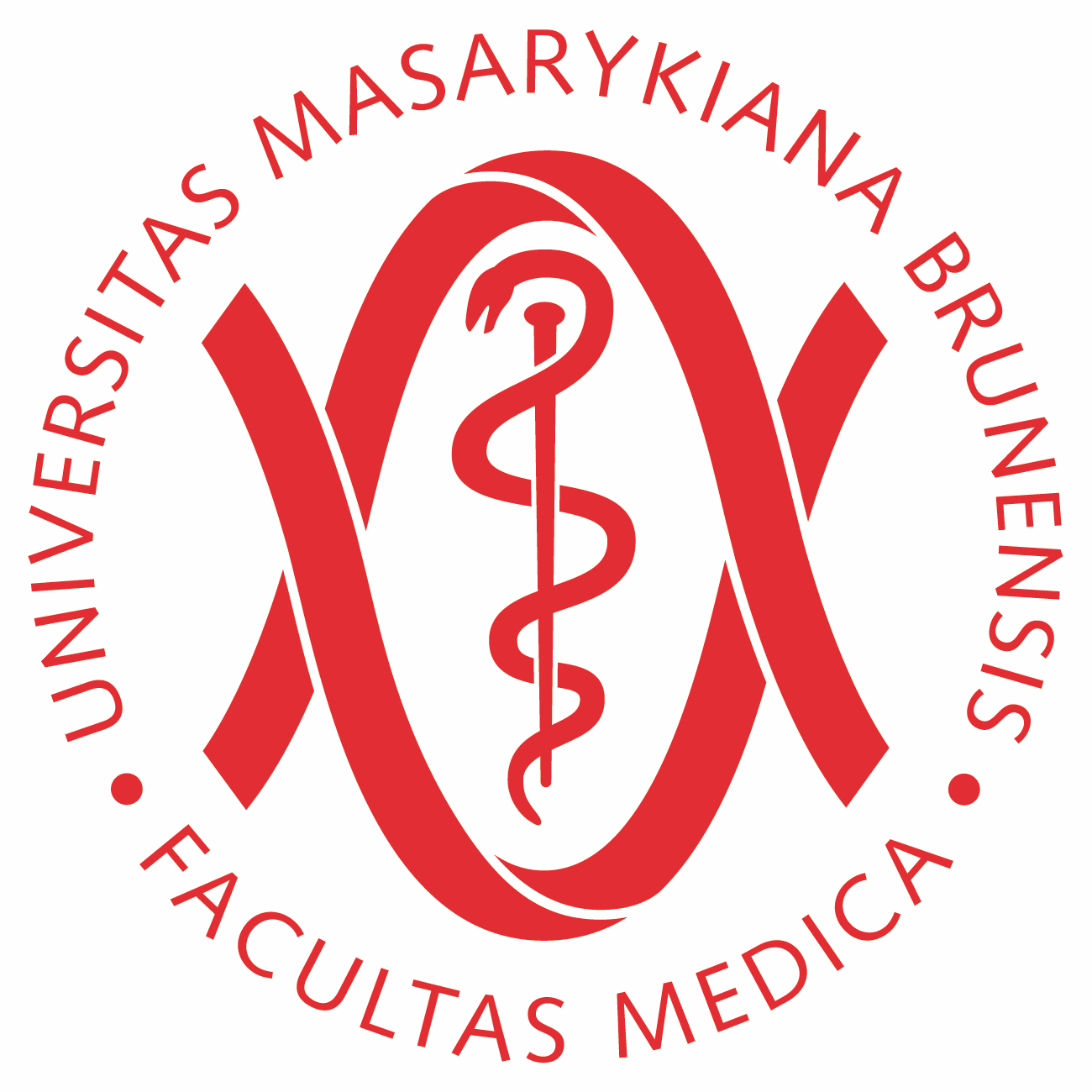 Vztažné věty
Skalpel je nástroj. Je velmi ostrý.
Skalpel je nástroj, který je velmi ostrý.

Kost je tvrdá část těla. Tvoří kostru.
Kost je tvrdá část těla, která tvoří kostru.

Brno je město. Je centrum Moravy.
Brno je město, které je centrum Moravy.
 .
MASKULINUM
FEMININUM
NEUTRUM
Který, která, které mají deklinaci jako adjektiva.
VLCJ0787 Čeština pro cizince VII
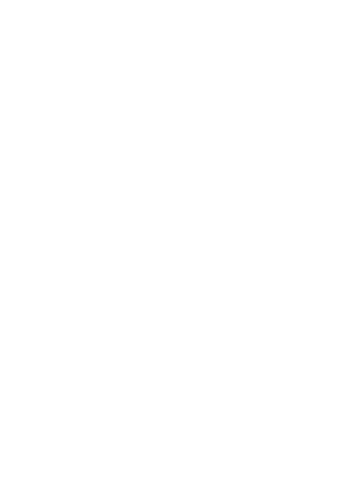 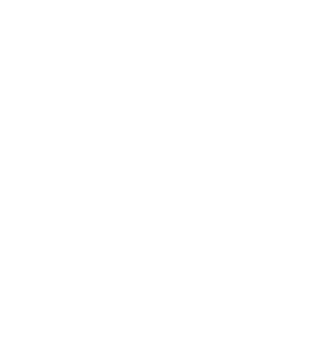 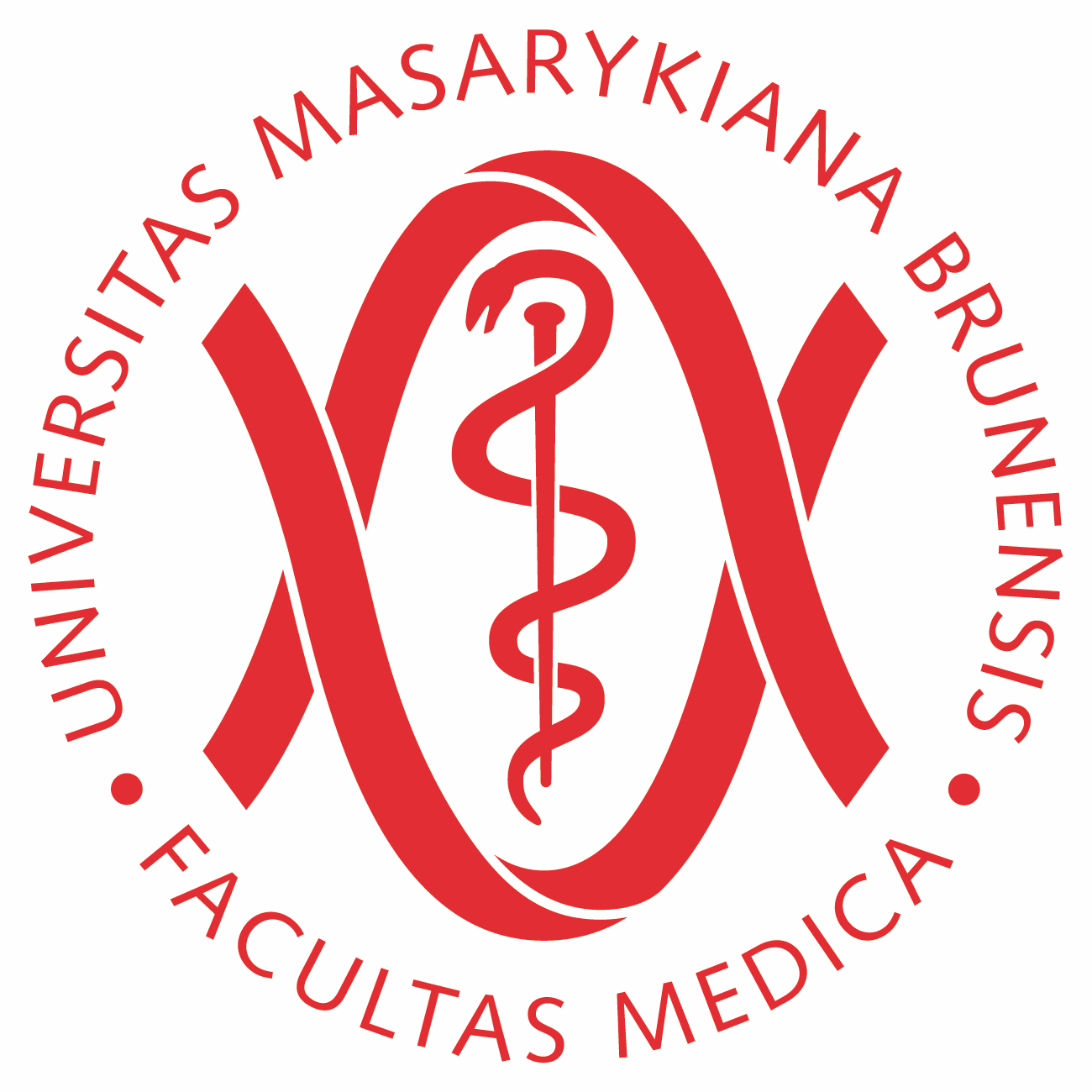 Vztažné věty
Doplňte do vět KTERÝ, KTERÁ nebo KTERÉ.
Zdravotní sestra je osoba. Stará se v nemocnici o pacienty.
Zdravotní sestra je osoba, ________ se v nemocnici stará o pacienty.

2. Pracuju na gynekologickém oddělení. Gynekologické oddělení je v budově A.
Pracuju na gynekologickém oddělení, _______ je v budově A.
3. ORL je obor. Léčí pacienty s ušními, nosními a krčními nemocemi.
ORL je obor, _______ léčí pacienty s ušními, nosními a krčními nemocemi.
která
které
který
VLCJ0787 Čeština pro cizince VII
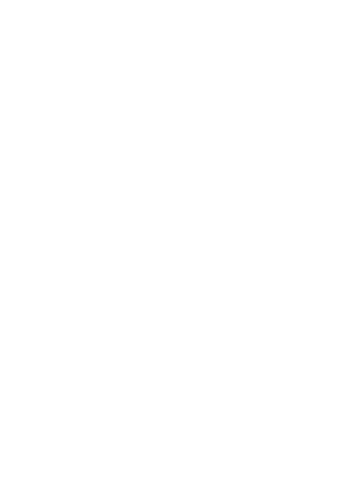 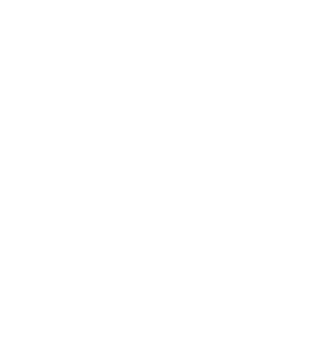 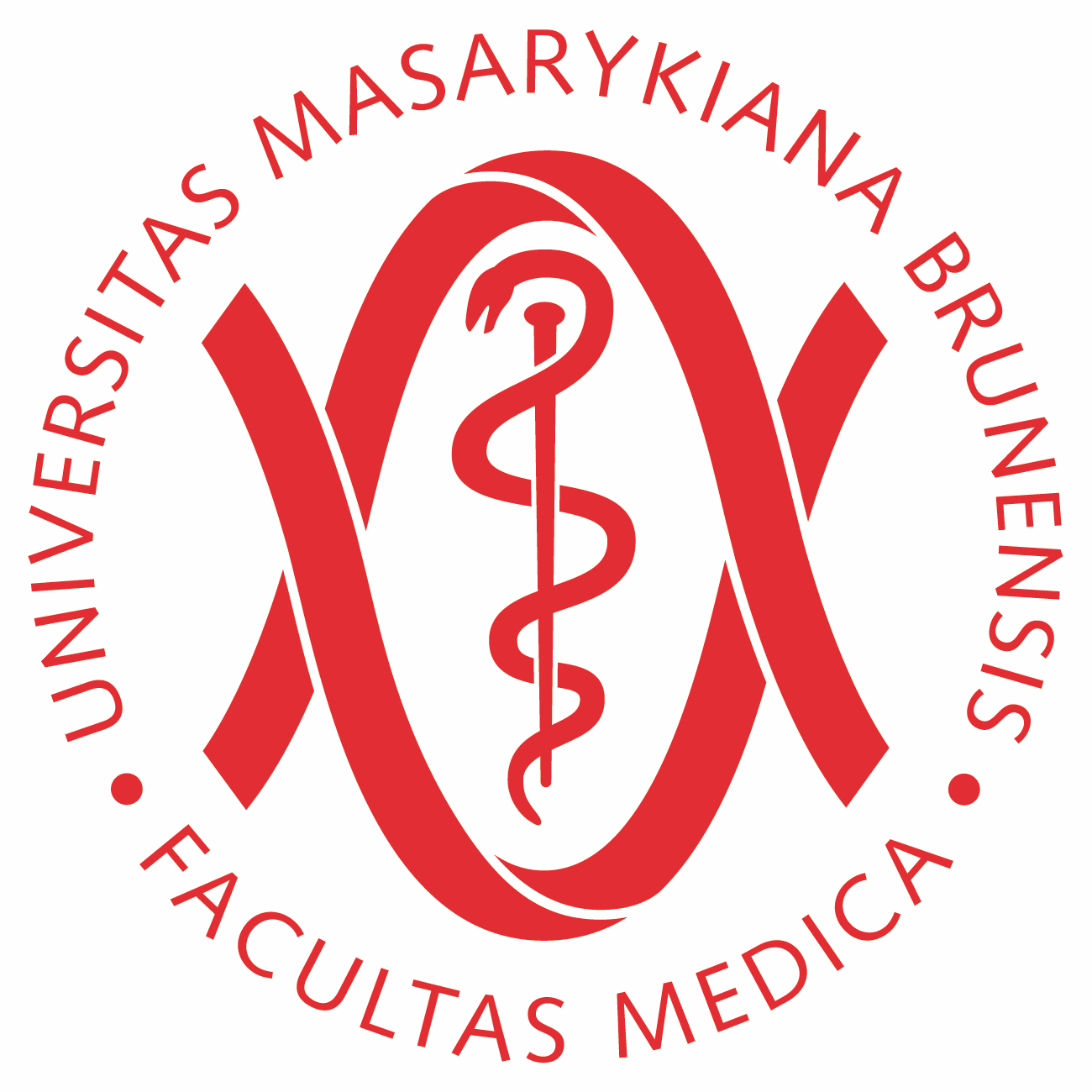 Vztažné věty
Pacient je člověk. Léčíme ho.
Pacient je člověk, kterého léčíme.

Zubní kartáček je nástroj. Zubním kartáčkem si čistíme zuby.
Zubní kartáček je nástroj, kterým si čistíme zuby.
akuzativ
instrumentál
VLCJ0787 Čeština pro cizince VII